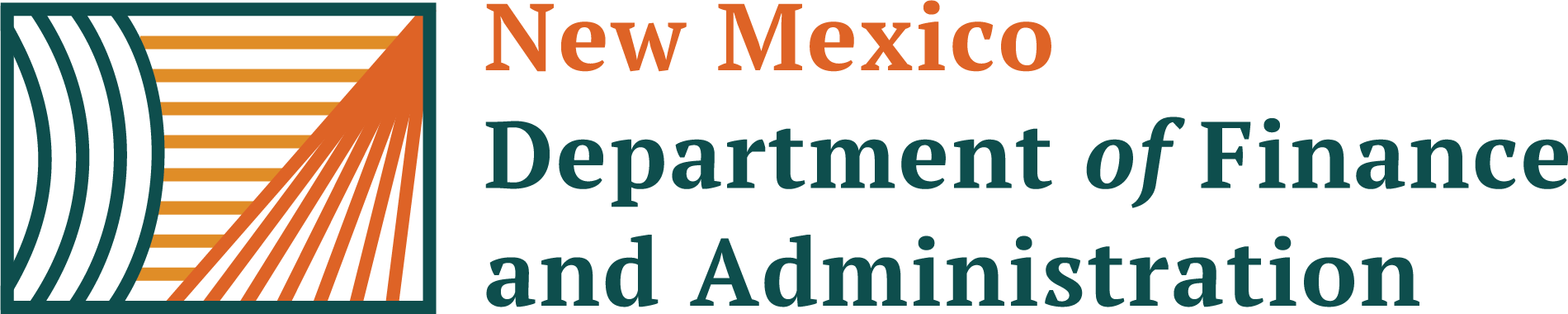 Budget Boot Camp Module 2: Budget Management Documents
Dr. Andrew Miner, DPA
Acting Director, State Budget Division
Andrew.Miner@dfa.nm.gov
(505) 819-1772
1
Budget Management Documents 
Documents that agencies prepare and submit to SBD during the fiscal year to adjust their budget per legislative and statutory authority

Budget Adjustment Requests (BARs)
Types and Authority
How to submit a complete BAR
Appropriate backup documentation
Budgeting Nonrecurring Appropriations 
OPBUD-4s and Allotment Forms
Special Cases
Reauthorizations and Companions
Adjusting Nonrecurring Appropriations 
Budget Reallocation Forms (BRFs)
Creating Budget Projections
Module Overview
2
Submission process for BARs, OPBUD-4s and BRFs
3
SBD Review Process
4
Requests by agency to adjust current-year recurring operating budget (Section 4) according to authority granted by legislature in GAA, either general to all agencies or specific to that agency
Agencies may do “internal” BARs that adjust budgets lower than the P-code level independent of DFA review.  Any adjustment to a P-code level budget must be submitted to DFA.
LFC has 10-day passive review of all P-code BARs except those involving federal funds.
Note: Because they have lump-sum budget authority in the GAA (not broken out by expenditure category), Courts submit BRFs where every other agency would submit a BAR.
Types of BARs
Budget Increase – Request to increase budget according to granted authority (never GF).
Budget Decrease – Request to decrease budget.  Rare but can happen such as to align budget with federal grant amounts.
Category Transfer – Request to transfer budget authority from one expenditure category to another.
Program Transfer – Request to transfer budget authority from one P-code to another.  Usually limited to specific agencies and/or programs denoted in GAA.  Must transfer both expenditure and revenue budget.
Budget Adjustment Requests (BARs)
5
Statutory authority for BARs
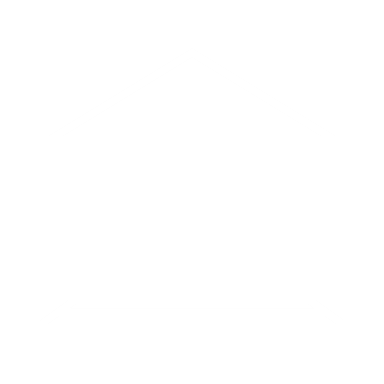 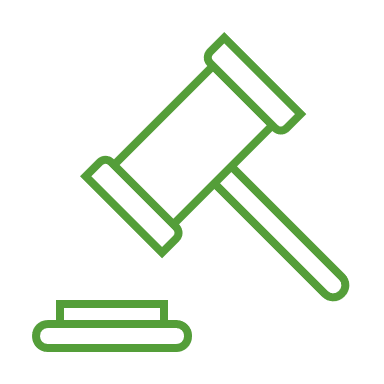 6
GAA Authority for BARs*Note: Section labels may change slightly from year to year. Consult current authority document on SBD website.
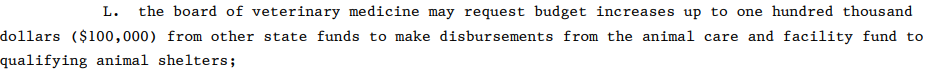 7
GAA Authority for BARs*Note: Section labels may change slightly from year to year. Consult current authority document on SBD website.
8
Requesting BAR Authority
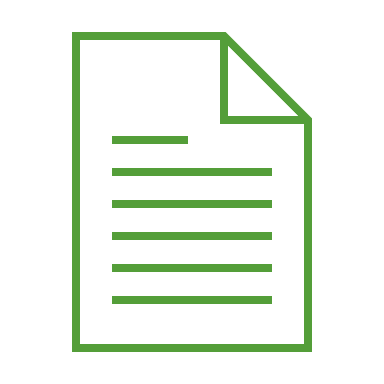 DFA issues guidance to agencies in the fall for submitting BAR authority requests to be considered for inclusion in next session’s GAA
Submit language requests with short justification to both DFA and LFC (in BFM by 10/1)
DFA and LFC recommend BAR authority for inclusion, LFC drafts bill. 
Note: Program transfer authority, even if specific, is difficult to get approved 
Offering a maximum amount can help increase odds of language approval
9
Components of a Complete BAR
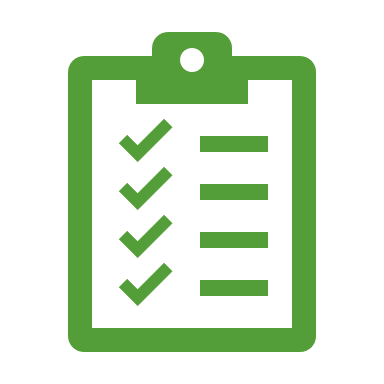 10
Completing the BAR Form*note: New BAR Form to use in FY24 with drop-downs!
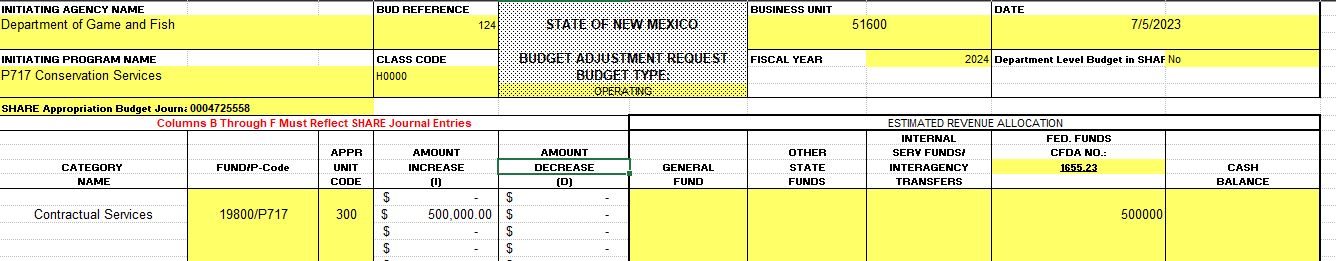 Complete all spaces with yellow highlighting
Initiating Org: PCode number and name
Use Budref and Class for Section 4 budget for that FY
Note proper format of Fund/Agcy/P-code entry (19800/516/P717).  No 10-digit codes.
Don’t round or truncate numbers
Include positive and negative lines in transfer BARs
Only need to fill in revenue side on top right – Increase and Decrease columns will automatically populate
11
Completing the BAR Form*note: New BAR Form to use in FY24 with drop-downs!
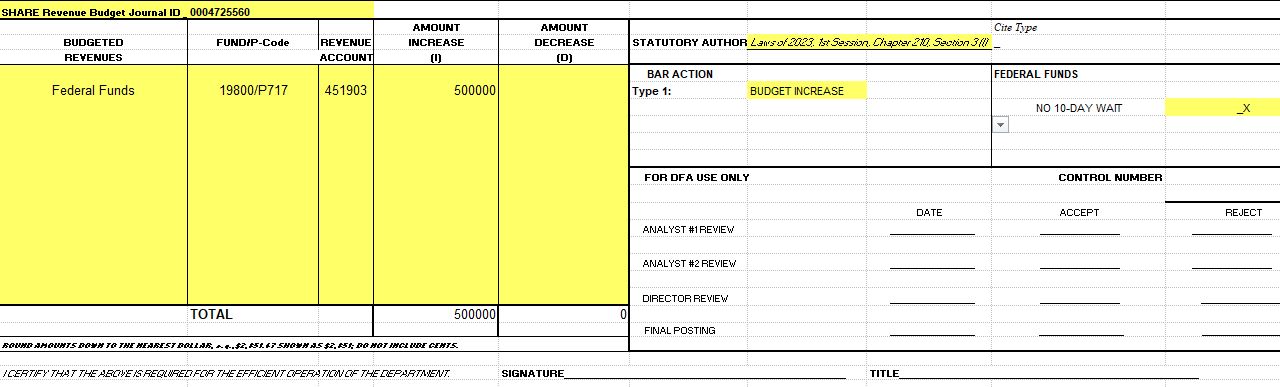 Be sure to include correct journal number(s)
Include appropriate statutory authority from GAA, statutes, etc
Complete revenue section which should tie to revenue above, include 6 digit code. Use correct equity code for fund balance BAR.
Mark type of BAR and check “No 10 Day Wait” box if BAR utilizes exclusively federal funds.
Ensure CFO or designee has signed form
12
Completing the BAR Narrative
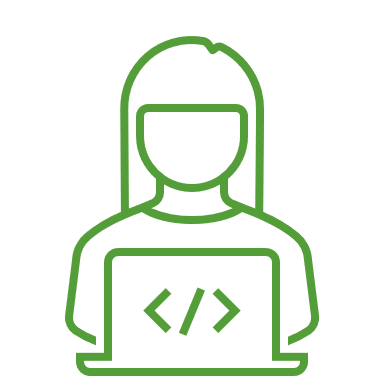 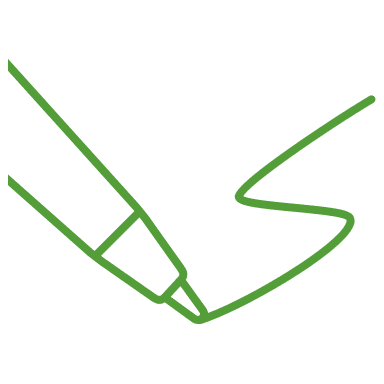 13
Completing the BAR Journals
Budget Entry Type: BARs are always Adjustments, even if setting up a “new” budget for a federal grant
Entry Type is always BAR. Use budref (124) and class code (H0000) consistent with that FY’s Section 4 operating budget
Ensure that budget increases and decreases have a REVENUE and APROP_P journal
Ensure that a transfer BAR is created as a Budget Transfer journal
Ensure that journals have been approved at all agency levels to be routed to DFA
Department-level decrease journals for transfer BARs
Cannot be done as a transfer – must be done separately (first decrease, then increase)
Create and post department level decrease journal (Entry Type = AGY) before submitting BAR to DFA, include copy of posted journal in backup
After DFA posts BAR, create and post department level increase journal (otherwise it will error out – child exceeds parent budget)
14
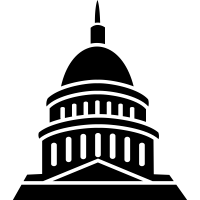 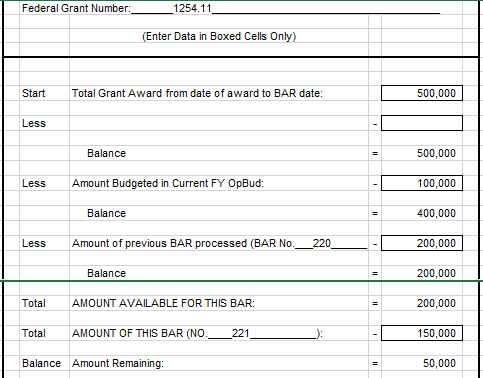 Backup for Federal Increase BARs
Copy of grant award that details available funding amount and period of award
Completed grant recon sheet showing any previous established budget and this BAR
May consolidate more than one award into one BAR but need recons for each
15
Backup for Other Increase BARs
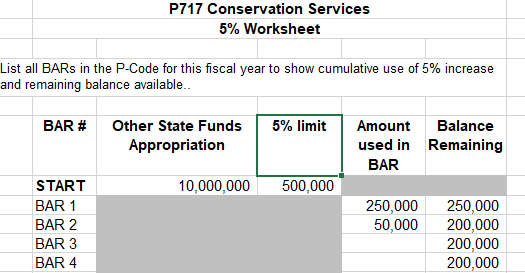 Special revenue fund statutes detailing authority to increase (if applicable to that fund)
Copy of fund trial balance report showing available fund balance and correct equity code as well as fund balance reconciliation sheet
Copy of MOU or similar document if receiving funds from other entity
Completed 5% worksheet if using that authority to increase
16
Backup for Transfer BARS
Up-to-date budget projections for P-code showing need for BAR
Copy of posted department-level decrease journal (if your agency budgets at dept level)
Copy of SHARE budget status report showing sufficient budget in requested category to decrease
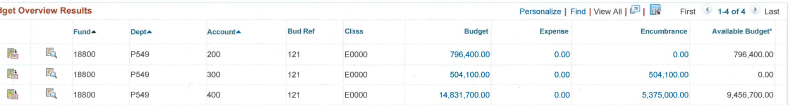 17
Each BAR may only contain actions of one type: Budget Increase, Budget Decrease, Category Transfer, or Program Transfer.
Multiple actions of the same type may be included on the same BAR, including from different funds and program codes.  Each specific action on the BAR must be allowed by appropriate statutory authority.
Every BAR involving exclusively federal funds and thus exempt from the LFC’s ten-day review period must be separated from BARs of other revenue types.  Multiple federal actions (of the same type) may be included on the same BAR.
BARs with multiple actions may combine them on SHARE journals.  For example, a category transfer BAR with 5 actions need only have one category transfer journal.  A federal increase BAR with 5 grants may combine them on one revenue and one appropriation journal.
Each action on a BAR must be clearly identified and justified on the BAR narrative.  Appropriate backup documentation must also be provided for each.
Guidelines for BAR consolidation
18
BAR 10-Day Waiver Process
19
Budgeting Non-Recurring Appropriations: OPBUD-4
Most commonly budgeting items from Sections 5, 6, and 7 of GAA.  Occasionally other legislation such as junior budget bills.  Not subject to 10-day review by LFC.
Lump-sum: Agencies have authority to establish budget in different expenditure categories as needed, according to fulfilling the purpose of the appropriation.
Exception: May not establish budget in 500 category unless specifically directed by appropriation
Table of Budget Codes
Produced by SBD after every legislative session, posted on SBD website
Establishes Z-codes, class codes, and budrefs for all nonrecurring appropriations in GAA and other legislation.  Consult and include copy of relevant line when submitting OPBUD-4s
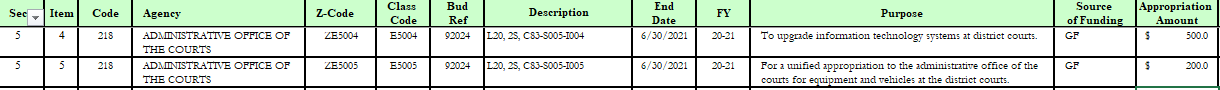 20
Components of a Complete OPBUD-4
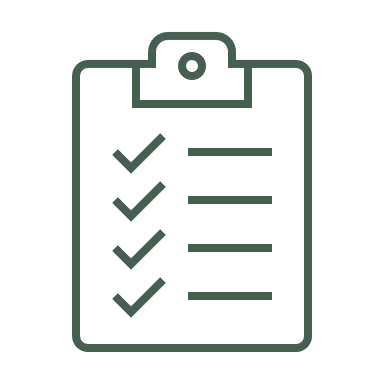 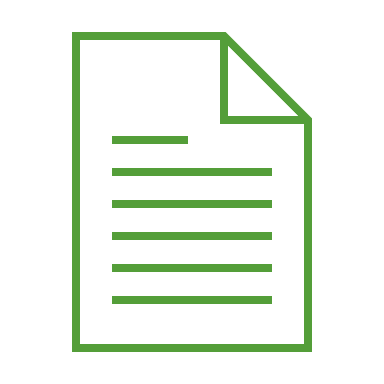 21
Completing the OPBUD-4 form
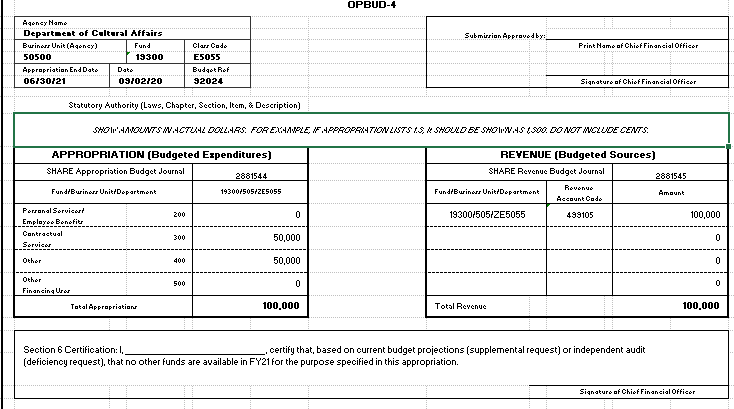 22
Completing the OPBUD-4 form
Use corresponding info from Table of Budget Codes, including statutory citation
CFO/designee should always sign top right section
Set up expenditure category budget as desired to fulfill purpose of appropriation
Use correct 6-digit revenue code (499105 for General Fund)
Be sure to include both journal numbers
Section 6 Certification: Only complete if appropriation is from Section 6 of the GAA, denoting an appropriation to fill a budget shortfall in the current or previous fiscal year
Ensure all info on the budget journals matches the OPBUD-4 form
23
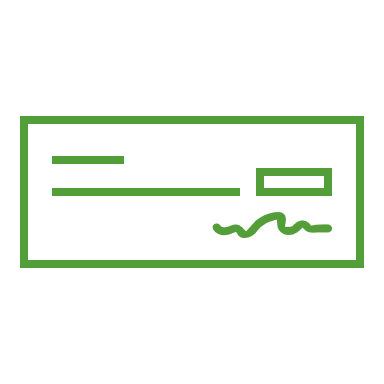 Funding Source: If not GF, specify Computer Systems Enhancement Fund or Tobacco Settlement Fund
Allotment Distribution Type: Accelerated (get all money at once)
Otherwise use same info from bill and OPBUD-4 Form
Completing the Allotment Form
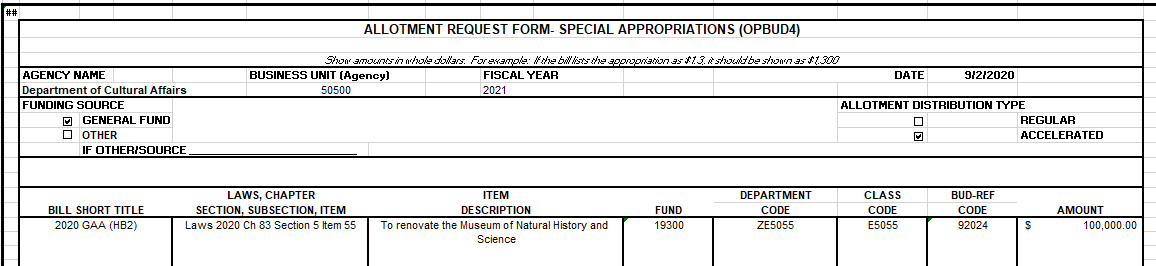 24
Special Appropriation Reauthorizations
If a nonrecurring appropriation is not spent entirely by its original end date, an agency can request an extension, typically granted for one additional fiscal year.
Budgeted via normal OPBUD-4 process after original budget period is over
Use same Z-code as original appropriation but new class code and budref per the Table of Budget Codes
Budget must be for remaining balance of appropriation – include SHARE report showing balance as of last day (6/30) of original period
Do not include allotment form – money was already sent
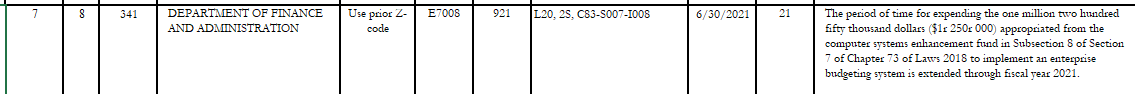 25
Multiple Appropriation OPBUD-4 Form
All the same info as on the single form, just ensure revenues = expenditures
Can use one revenue and one APROP journal for entire submission
26
Multiple Appropriation Allotment Form
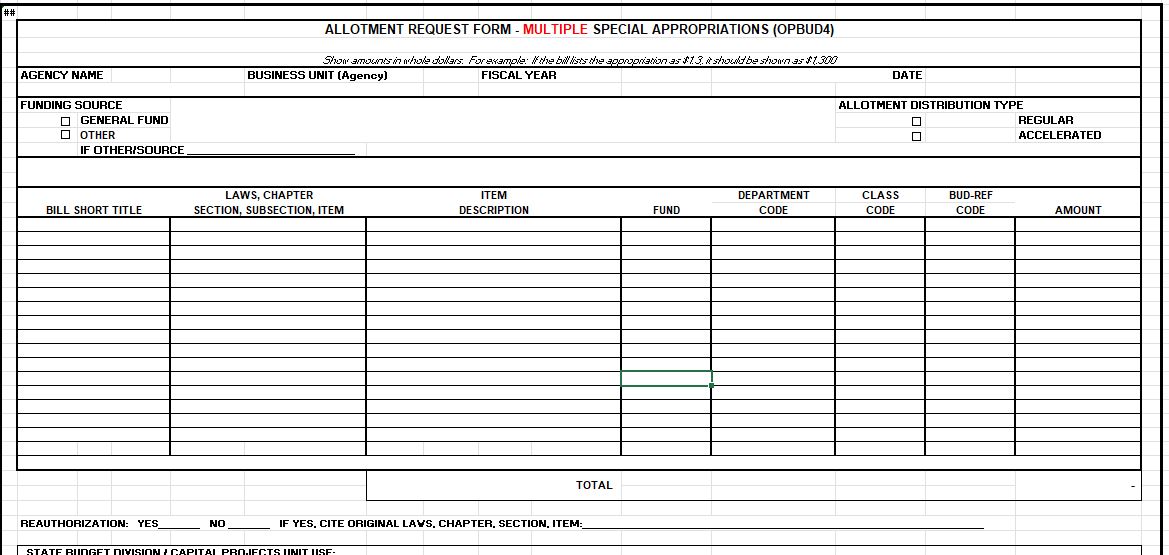 27
Companion BARS and OPBUD-4s
Two possible use cases
Agency transfers funds from special revenue fund into operating budget and wants to increase OSF budget, thereby also increasing special revenue fund transfer.  May even come from another agency in limited circumstances
Agency received nonrecurring appropriation from another agency’s special revenue fund and therefore needs to receive transfer from that agency before it can spend the money. Agencies will need to coordinate.
Procedure: 2 BARs or OPBUD-4s required (companions) 
Budget with transfer revenue and expenditures in 200/300/400 as desired
Budget with original revenue (OSF or fund balance) and 500 category expenditure
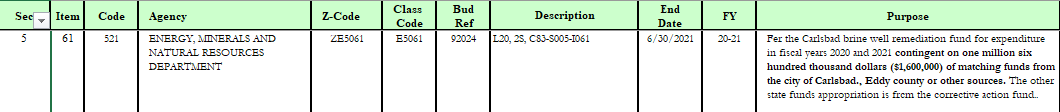 28
Budget Reallocation Forms (BRFs)
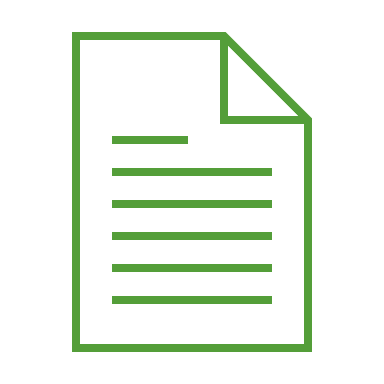 29
Completing the BRF form
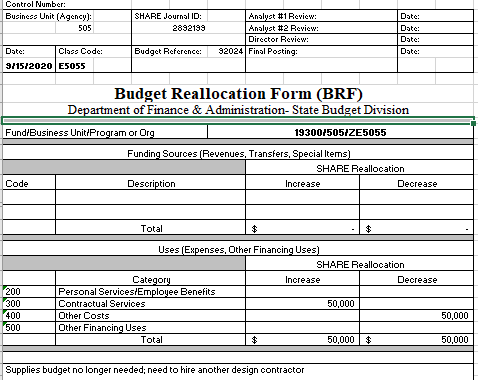 Use relevant Z-code, class, budref for the nonrecurring appropriation
Courts – Use your P-code, class and budref for that FY’s recurring budget if adjusting Section 4 budget
Include brief justification for change to nonrecurring appropriation
30
Completing Budget Projections
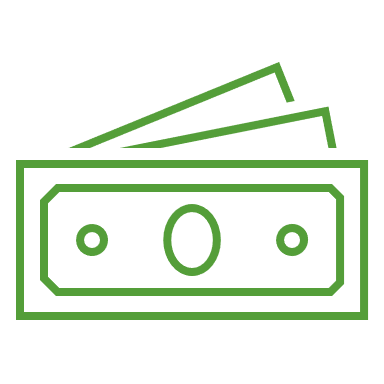 Template available on SBD website, https://www.nmdfa.state.nm.us/budget-division/budget-adjustment-requests/
Updated every FY with new account codes and number of salary hours (such as 2,080)
Use for budget management and planning during FY
Submit to DFA as BAR backup (showing need/effect of BAR mainly for category transfers) and budget availability for HR actions such as raises or upward reclasses of positions
Complete one projection packet per P-code, and different tabs for each funding source within that P-code 
Category tab is a summary rollup and copies from detail tabs – shouldn’t need to hard key any numbers here
Populate yellow areas, white areas are formula-driven
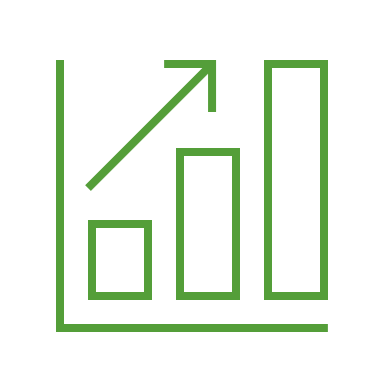 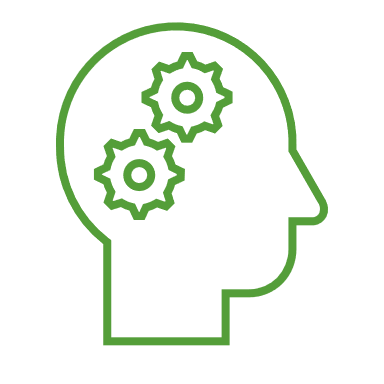 31
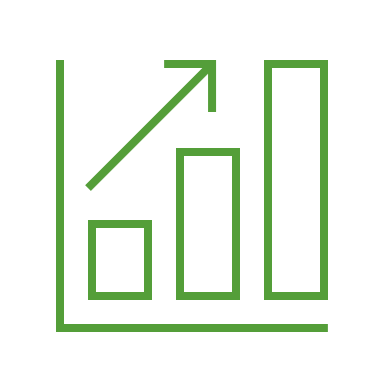 Detail tab
Populate column B with line-item budgets, column C with adjustments through BARs
Populate columns E and F with actual expenditures / encumbrances from SHARE reports at detail level
Column I (projected expenditures) in the 200s (PSEB) will populate from data entered on Salary Projections tab.  Manual entry required for 300s, 400s, 500s
Completing Budget Projections
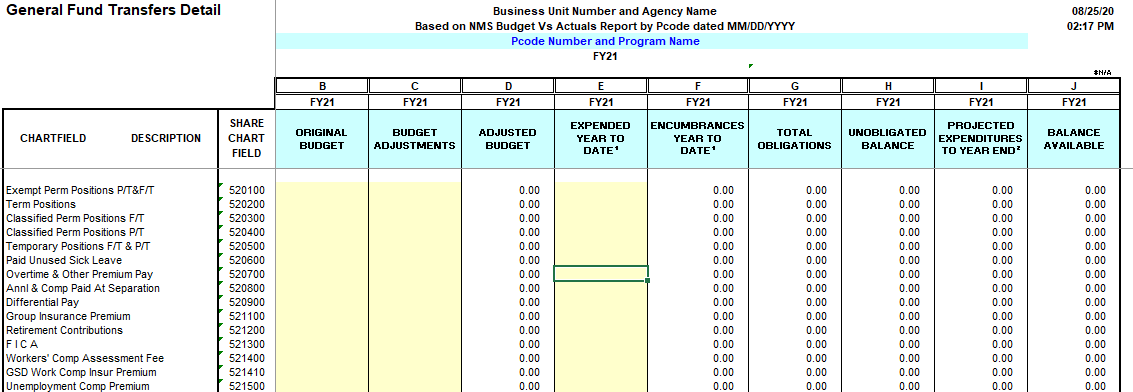 32
Completing Budget Projections
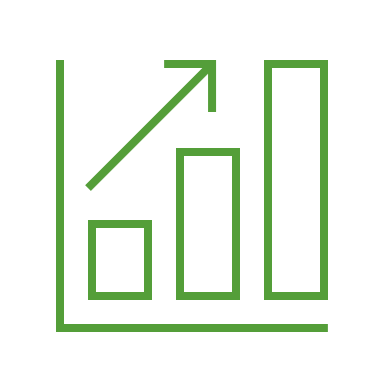 Salary Projections tab
Complete each field with current HR data 
Class = Exempt, Term, Exempt, Perm F/T, Perm P/T, Temp
Obj Code = job classification
Enter annual salary, hourly wage will auto-populate
Enter remaining pay hours based on current data and payroll schedule tab
Enter insurance costs per pay period dependent on employee’s insurance plan and salary
Projected remaining costs for each line item will calculate in column S > used for PSEB projections on Detail tab
Vacant Positions
Enter remaining work hours based on when you plan to fill position 
Enter zero if no plans to fill position
Enter salary based on estimate of what you plan to pay position, use midpoint of salary range if unsure
Use single coverage to estimate insurance costs
33
Completing Budget Projections
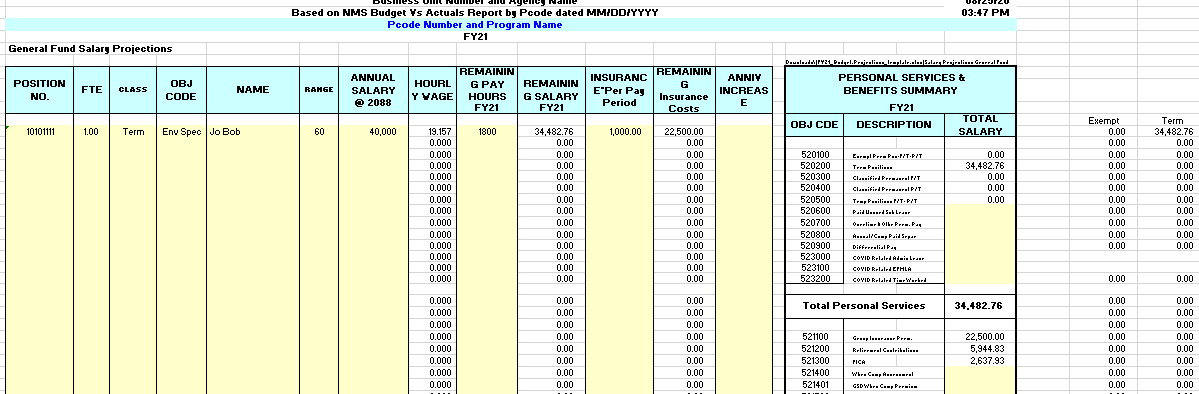 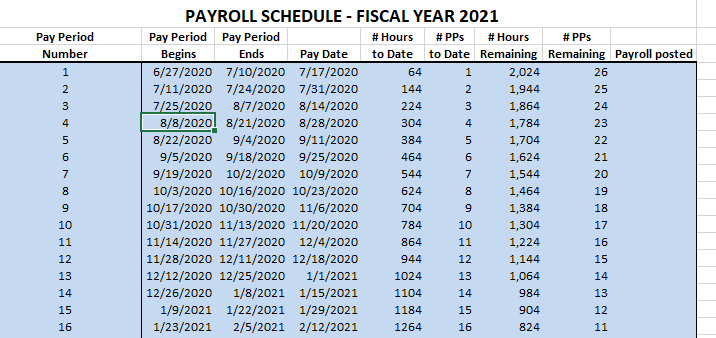 34
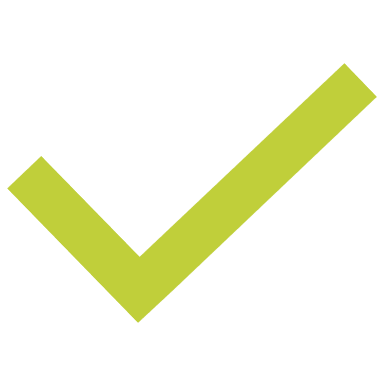 Module 2 Complete
35